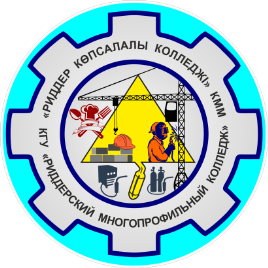 Мастер-класс
«Новое направление мексиканской                 кухни,приготовление горячей закуски»
     «Тортилья овощная»
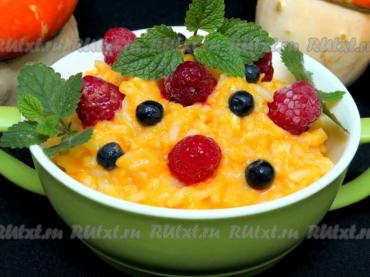 Цель мастер-класса: освоение и применения технологии в практической деятельности мастера. Создание условий для формирования профессиональных компетенций участников мастер-класса. Обмен опытом совместной работы мастера и участника при демонстрации приемов приготовления тортильи.
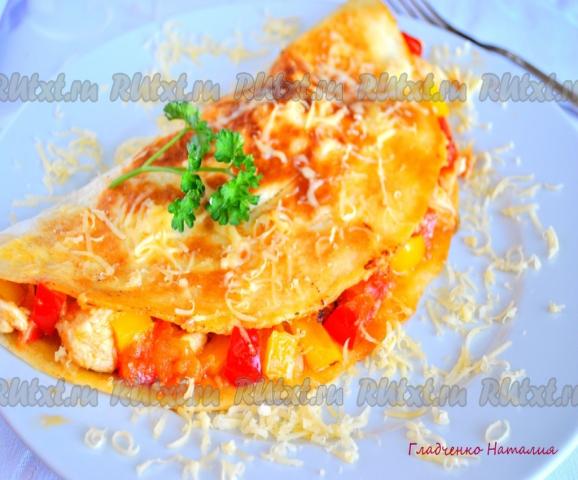 Задачи для мастера п/о:
   1.Обобщить опыт работы мастера по определенной проблеме: «Новое направление мексиканской кухни».
   2.Передать свой опыт путем прямого и комментированного показа последовательности действий, методов, приемов и форм педагогической деятельности.
   3.Отработать совместно с участниками мастер-класса поставленную в программе мастер-класса проблему.
    4.Создать условия для плодотворного общения участников мастер-класса с целью развития творческого мышления и фантазии.
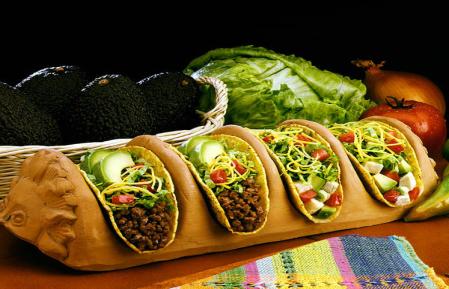 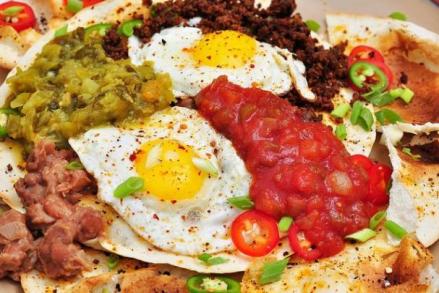 Задачи для участников:
1.Расширить знания, кругозор по теме мастер-класса.
2.Познакомиться с технологией приготовления тортильи.
3.Развивать коммуникативные качества в процессе мастер-класса.
 
Целевая аудитория: обучающиеся колледжа.
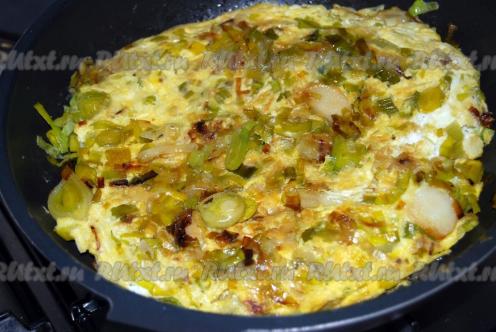 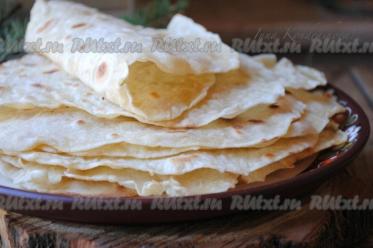 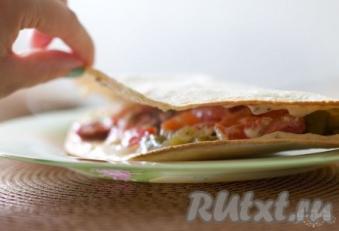 Время проведения: 60 мин.
 
Требования к помещению и материальному обеспечению мастер-класса: мастер-класс проводится в учебной лаборатории повар-кондитер № 07. 
Необходимое оборудование: необходимый инвентарь, сырье и полуфабрикаты для приготовления блюда
Методическое обеспечение: технологическая карта
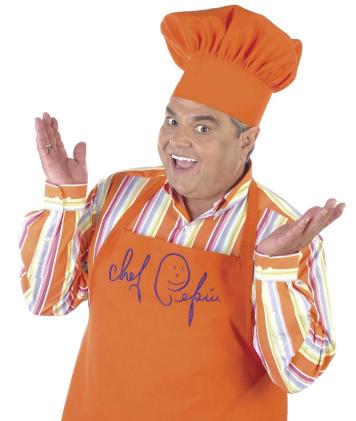 Прогнозируемый результат:
1. Сформированные профессиональные компетенции участников мастер-класса.
2. Мотивация к приготовлению данного блюда.
3. Развитие творческой активности.
Форма проведения: практическая работа.
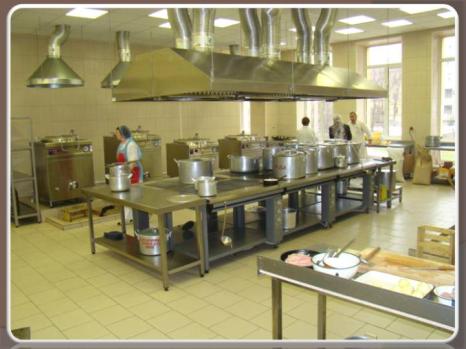 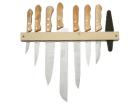 План проведения    мастер-класса
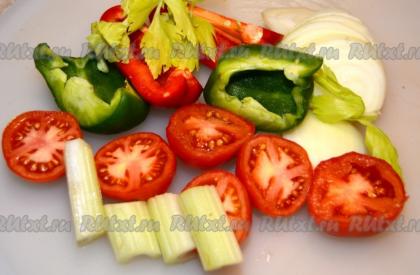 Технология приготовления «Тортилья с овощами»
Ингредиенты:
1.
Мексиканская лепешка (тортилья)                    2.шампиньоны 3.лук репчатый 4.перец сладкий 5.сыр                                                                   6.чеснок 7.масло для жарки 8.перец острый молотый
9. яйцо (сырое)
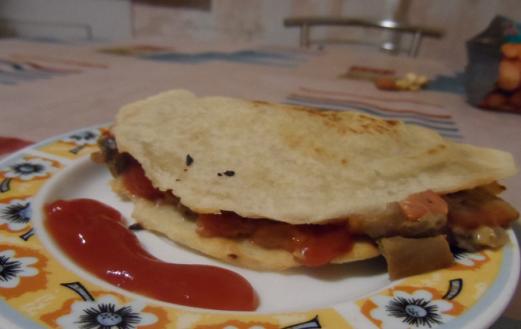 Из муки, масла, соли и воды замешиваем тесто. Раскатываем тонко тесто в лепешку. 
Затем все остальные ингредиенты режем, смешиваем и припускаем на сковороде.
 Сырую лепешку укладываем на припущенные овощи, переворачиваем и обжариваем еще несколько секунд.
Снимаем со сковороды, складываем пополам, смазываем сливочным маслом. Можно подать с соусом и зеленью.
Заключение
      Данная работа обобщает мой личный опыт работы. Я провожу мастер - классы на недели профориентации для привлечения учащихся школ города, для обучения в колледже по профессии «Повар».
     Мастер-класс используется в образовательном процессе, как оригинальный метод обучения. Большим плюсом при проведении мастер-класса будет предоставления педагогического опыта в результате изучения дополнительных материалов и саморазвития мастера.
   Принимая во внимание методику обучения, мастер-класс всегда будет актуален и востребован.
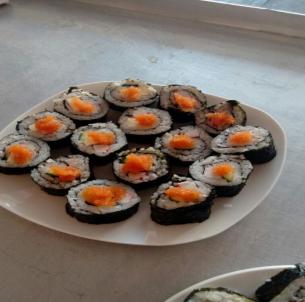 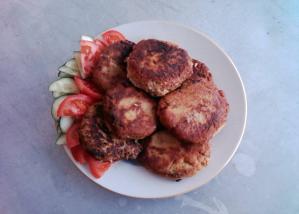 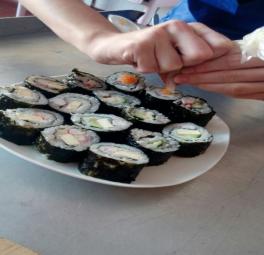 Спасибо за внимание!!!
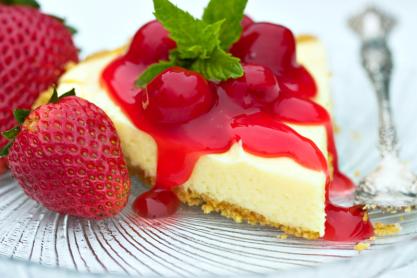